Муниципальное бюджетное дошкольное образовательное учреждение 
«Детский сад № 40 комбинированного вида»
городского округа Краснотурьинск
Проект образовательной деятельности с детьми  шестого года жизниконсультация для воспитателей
Разработчик: 
Суркова Наталья Николаевна,
старший воспитатель
16.01.2013 г.
1
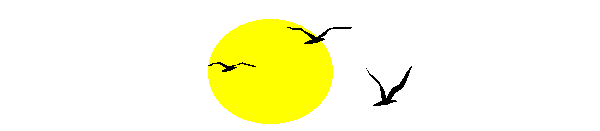 Права  ребенка
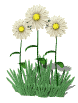 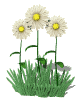 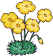 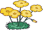 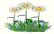 Актуальность
С раннего детства в детях необходимо воспитывать чувство уверенности в себе и социальной терпимости, самоуважение и уважение к другим. Все это является основной целью правового воспитания дошкольников.
       Во время образовательной деятельности по правовому воспитанию дети  способны на доступном уровне приобретать навыки того, как выражать себя, как общаться с другими детьми и взрослыми, заботиться о других людях.
  Чрезвычайно важно, чтобы дети росли в атмосфере уважения и не страдали от негативных ситуаций:
 Многие родители испытывают серьезные трудности в воспитании детей, отсюда – случаи нарушения прав детей (жестокое обращение с детьми, унижение их достоинства, оставление ребенка одного на несколько часов и др.).
 Педагоги не всегда проявляют навыки правового поведения по отношению к воспитанникам: называют по фамилиям, отдают чужим людям или несовершеннолетним, не дают возможности высказать ребенку свое мнение.
16.01.2013
3
Календарь правовых дат
XXIвек – Век ребенка
1 июня – Международный день защиты детей
4 июня –Международный день детей – жертв агрессии
20 ноября – Международный день прав  ребенка
10 декабря – День прав человека
12 декабря – День Конституции Российской Федерации
16.01.2013
4
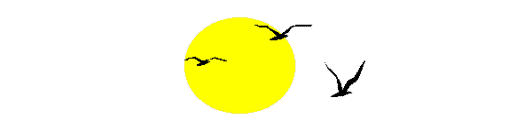 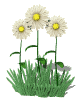 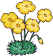 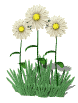 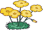 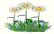 ЦЕЛЬ:  воспитание самоуважения и уважения 
к достоинству и личным правам другого человека
ЗАДАЧИ
Воспитывать уважительное отношение к сверстникам, заботливое отношение к малышам
Формировать представления об основных правах детей с помощью  сказочных персонажей
Развивать умение классифицировать поступки по принципу «разрешено – запрещено»
Интеграция образовательных областей
16.01.2013
7
Содержание
Основные права детей:
Право на жизнь и здоровое развитие
Право на имя
Право на воспитание в семье, на неприкосновенность жилища
Право на отдых и игры
Право на заботу со стороны взрослых
Право на защиту от физического и психического насилия
ВСЕ ДЕТИ ИМЕЮТ ОДИНАКОВЫЕ ПРАВА
       Сказки:
Народные: русские - «Гуси – лебеди», «Заюшкина избушка», «Семеро козлят», «Кот, лиса и петух»; английская  - «Три поросенка».
Авторские: Г.Х. Андерсен «Гадкий утенок», Ш. Перро «Золушка», А. Толстой «Золотой ключик или приключения Буратино».
16.01.2013
8
Литература
ОТ РОЖДЕНИЯ ДО ШКОЛЫ. Примерная основная общеобразовательная программа дошкольного образования / под редакцией Н.Е. Вераксы,         Т.С. Комаровой, М.А. Васильевой. – М.: МОЗАИКА – СИНТЕЗ, 2010 г.
Права ребенка: Нормативные документы. – М.: Сфера, 2007 г.
Гражданское воспитание в дошкольном образовательном учреждении: планирование, разработки занятий и мероприятий / авт. – сост.                   Е.А. Позднякова. – Волгоград, 2008 г.
Правовое воспитание. Организация работы с педагогами, детьми и родителями: семинары – практикумы, занятия, игры / авт. – сост.                Т.А. Харитончик. – Волгоград: Учитель, 2011 г.
Правовое воспитание. Старшая и подготовительная группы. Разработка занятий. / Сост. Р.А. Жукова. – Волгоград: ИТЛ «Корифей». – 2008 г.
16.01.2013
9
КОМПЛЕКСНО – ТЕМАТИЧЕСКИЙ ПЛАН
16.01.2013
10
16.01.2013
11
12
16.01.2013
13
16.01.2013
14
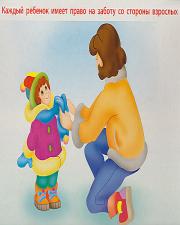 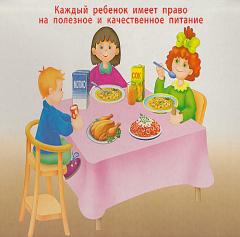 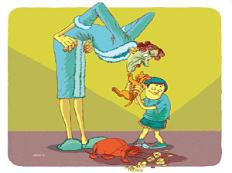 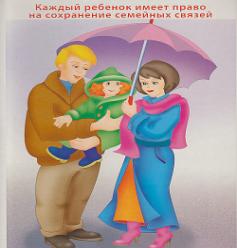 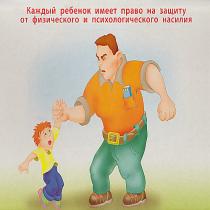 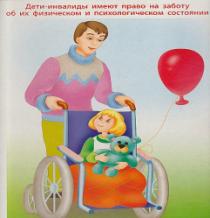 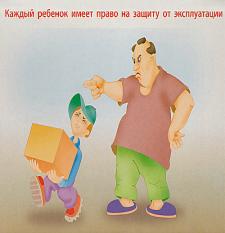 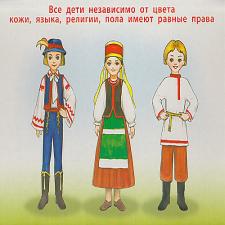 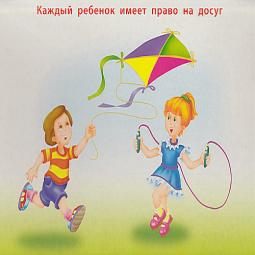 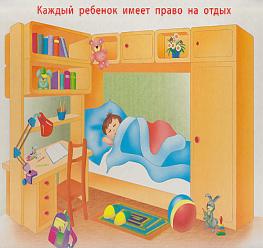 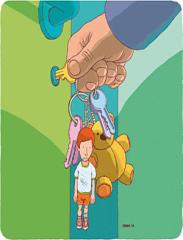 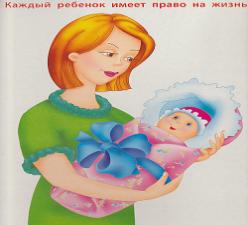 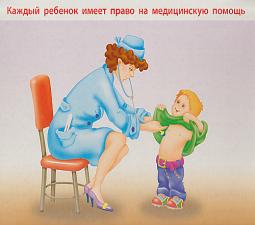 16.01.2013
16
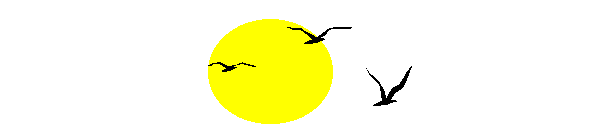 СПАСИБО ЗА ВНИМАНИЕ !
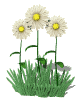 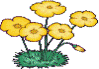 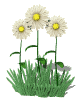 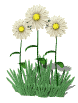 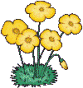